Исполнение бюджета за 2016 год
к решению Совета депутатов Богородского сельского поселения от 28.04.2017 № 193 «Об  утверждении отчета об исполнении
бюджета Богородского сельского поселения
Октябрьского муниципального района
Пермского края за 2016 год»
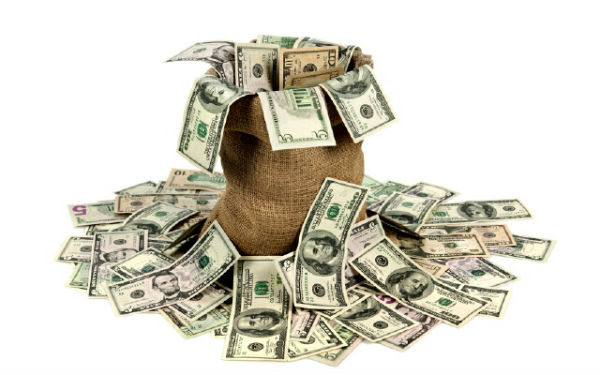 Уважаемые граждане Богородского сельского поселения!
Администрация доводит до Вас в доступной форме исполнение бюджета Богородского сельского поселения за 2016 год, чтобы каждый житель мог проследить за использованием бюджетных средств поселения. С данными  в табличной форме можете ознакомиться на официальном сайте http://oktyabrskiy.permarea.ru/bogorodskoe/Бюджет поселения
Исполнение доходов бюджета Богородского сельского поселения за 2016 год
Структура исполнения доходов
Структура налоговых доходов
Структура поступлений из других бюджетов
Исполнение расходов за 2016 год
Структура расходов
Расшифровка общегосударственных вопросов
Сравнение между планом и фактом по доходам
Сравнение между планом и фактом по расходам бюджета
Уважаемые граждане Богородского сельского поселения!
Мы надеемся, что данная презентация понятна для всех категорий граждан, кто интересуется процессом исполнения бюджета Богородского сельского поселения.
С уважением глава сельского поселения Маликов Салават Руфхатович и Председатель Совета депутатов Хамитов Александр Николаевич